FRACTIONS ET DECIMAUX
ANALYSE DES MANUELS AU CM1: nombre et répartition des séances consacrées aux fractions, fractions décimales et nombres décimaux
Fractions 
en bleu
Fractions décimales  en vert
Nombres décimaux en rose
ANALYSE DES MANUELS AU CM2: nombre et répartition des séances consacrées aux fractions, fractions décimales et nombres décimaux
Fractions 
en bleu
Fractions décimales  en vert
Nombres décimaux en rose
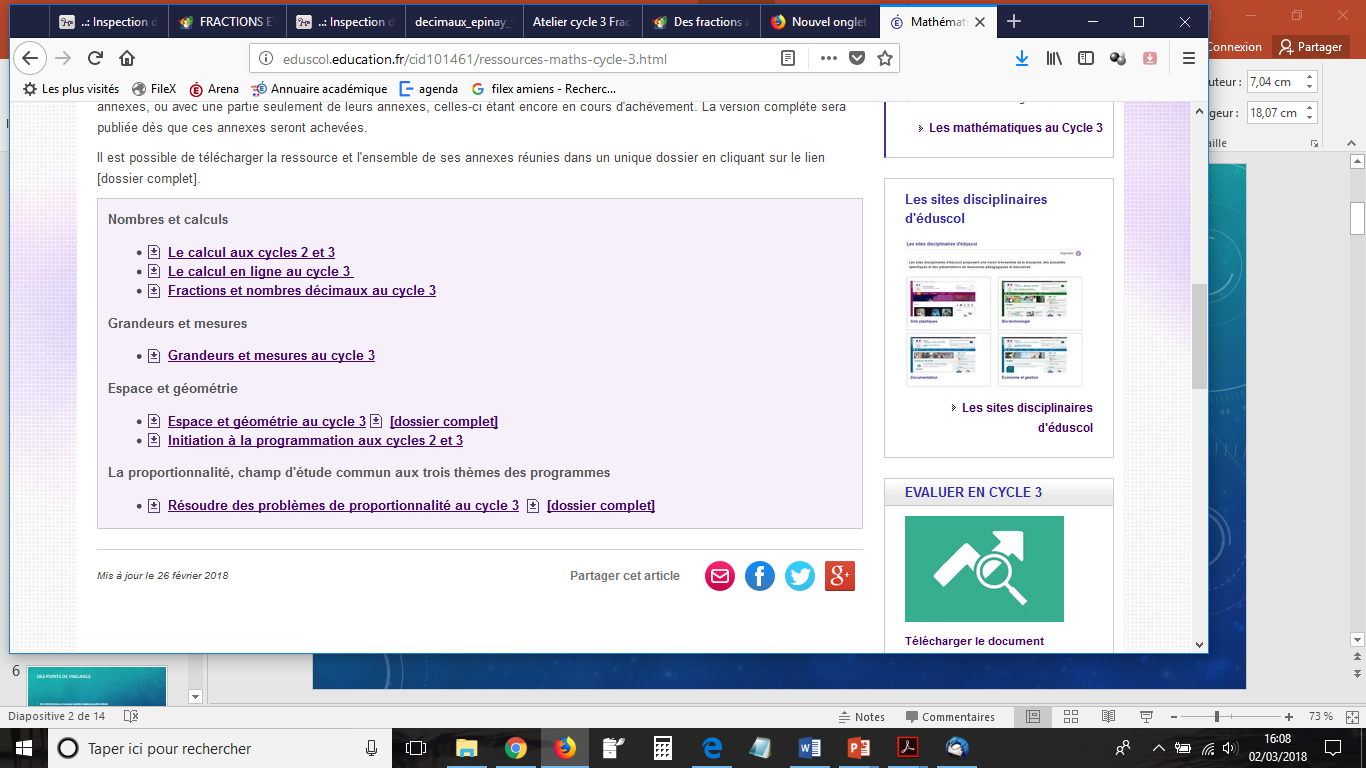 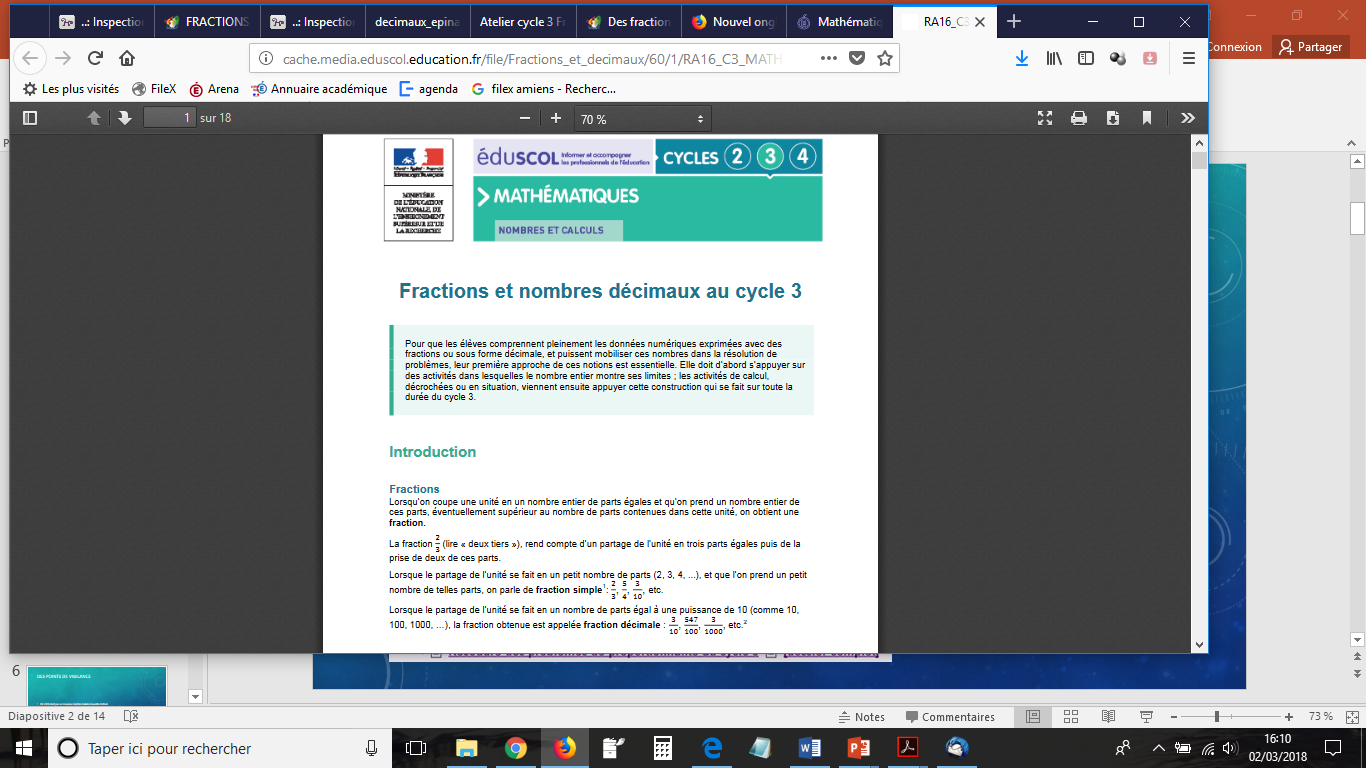 PROGRESSIVITÉ DES APPRENTISSAGES
Au cycle 2
- Compréhension et appropriation du système de numération, décimal et de position.
Au cycle 3
- Introduction des fractions à l’aide de quantités non égales à un nombre entier d’unités. L’ approche de la notion de fraction doit s’appuyer sur des activités dans lesquelles le nombre entier montre ses limites.
- Formulation orale ( « trois quarts » ou « vingt-sept dixièmes ») à privilégier dans un premier temps
- Apparition progressive de l’écriture symbolique ( 3/4  ; 27/10  … )
Fractions simples et fractions décimales
PROGRESSIVITÉ DES APPRENTISSAGES
Au cycle 3
- Nombre décimal : nombre qui peut s’écrire sous la forme d’une fraction décimale
- Ecriture à virgule introduite en première année de cycle
- Ecriture à virgule et écriture fractionnaire coexistent : l’utilisation des fractions décimales contribue à donner du sens aux calculs avec écritures à virgule.
- Dernière année de cycle 3 : 𝑎/𝑏  quotient de a par b.
Au cycle 4 : comparer, ajouter, soustraire, multiplier et diviser des fractions.
- Problèmes et calculs avec nombres rationnels non décimaux.
Apprendre en mathématiques: comment ?
agir
dire
ACTION
recherche
FORMULATION
expériences et manipulations
mettre en mots, décrire
mise en commun
prouver
retenir
entraînement
VALIDATION
INSTITUTIONNALISATION
argumenter, prouver
stabilisation du savoir
http://www4.ac-nancy-metz.fr/ien57yutz/IMG/pdf/Conf_Dias_2012_Experimenter_et_manipuler_pour_apprendre_en_maths.pdf
[Speaker Notes: Expérimenter, manipuler : quelques idées reçues à « combattre » 
ça prend beaucoup de temps
- ça demande  beaucoup de matériel (jetons, cartes, pions, cubes, buchettes, planche de bois + clous + élastiques, les jeux de la classe, Tangrams, matériel fabriqué sur demande des élèves.
ça ne profite qu'à peu d'élèves : Les bons n’en ont pas besoin: La mise en actes et en mots des connaissances est un facteur important de leur appropriation et de 
leur consolidation. "Les plus fragiles n'arrivent plus à s'en passer »: Compter avec ses doigts ou ne pas compter du tout... That is the question...L'abstraction est un 
processus au long terme.]
Les préconisations de la conférence de consensus
R12 – L’étude des fractions précède celle des nombres décimaux, 
mais doit se limiter aux fractions simples (demi, tiers, quart…) 
et aux fractions décimales (dixièmes, centièmes…) dans le cas du fractionnement de l’unité.
Les préconisations de la conférence de consensus
Commentaires : Des travaux de recherche en didactique et en psychologie des apprentissages montrent l’utilité de s’appuyer sur les fractions pour donner du sens aux nombres décimaux, mais aussi que le traitement et la compréhension des fractions sont particulièrement difficiles pour les élèves. 
Dès lors, cet apprentissage ne doit pas être trop ambitieux à l’école primaire. Il sera limité à une maîtrise du fractionnement de l’unité en parts égales sur les fractions simples puis sur les fractions décimales (dixième, centième, …) permettant la compréhension de la signification des chiffres dans l’écriture à virgule.
Les préconisations de la conférence de consensus
R13 - Le système d’écriture des nombres décimaux est un prolongement de celui des nombres entiers. 
L’identification de cette continuité doit être présentée de manière explicite auprès des élèves, tout en attirant l’attention des élèves sur certaines adaptations nécessaires.
Les préconisations de la conférence de consensus
Commentaires : Les principales erreurs des élèves dans l’apprentissage des nombres décimaux sont dues à l’utilisation de règles valables pour les nombres entiers qui deviennent erronées quand elles sont transférées telles quelles aux nombres décimaux
Les préconisations de la conférence de consensus
Introduction très tôt en CM1 des fractions et des fractions décimales (octobre-novembre) .

 Introduction de l’écriture à virgule en période 2 avec un maniement en parallèle, tout au long du CM1 des écritures sous forme de fractions décimales et des écritures à virgule.
Les préconisations de la conférence de consensus
Introduction progressive tout au long du cycle des différentes techniques opératoires en s’appuyant sur le sens (ce que représente chaque chiffre dans le nombre).

Reprise des décimaux et de l’écriture à virgule dès la période 1 du CM2
ANNEXE 1: Découverte des fractions, en commençant par les fractions simples
L’écriture fractionnaire: une rupture
Une nouvelle convention d’écriture
NUMERATEUR
_1__  
4
DENOMINATEUR
[Speaker Notes: L’écriture d’un nombre sous la forme d’une fraction est une nouvelle convention d’écriture dans laquelle les nombres de parts et d’autres du trait de fraction ont une signification qu’il convient d’expliciter.
Le dénominateur (étymologiquement celui qui nomme) détermine le nombre de parts en lequel on partage l’unité.
Le numérateur (étymologiquement celui qui compte) détermine l’unité de comptage que l’on considère.]
DES situations de manipulation issues des documents ressources
DES situations de manipulation issues des documents ressources
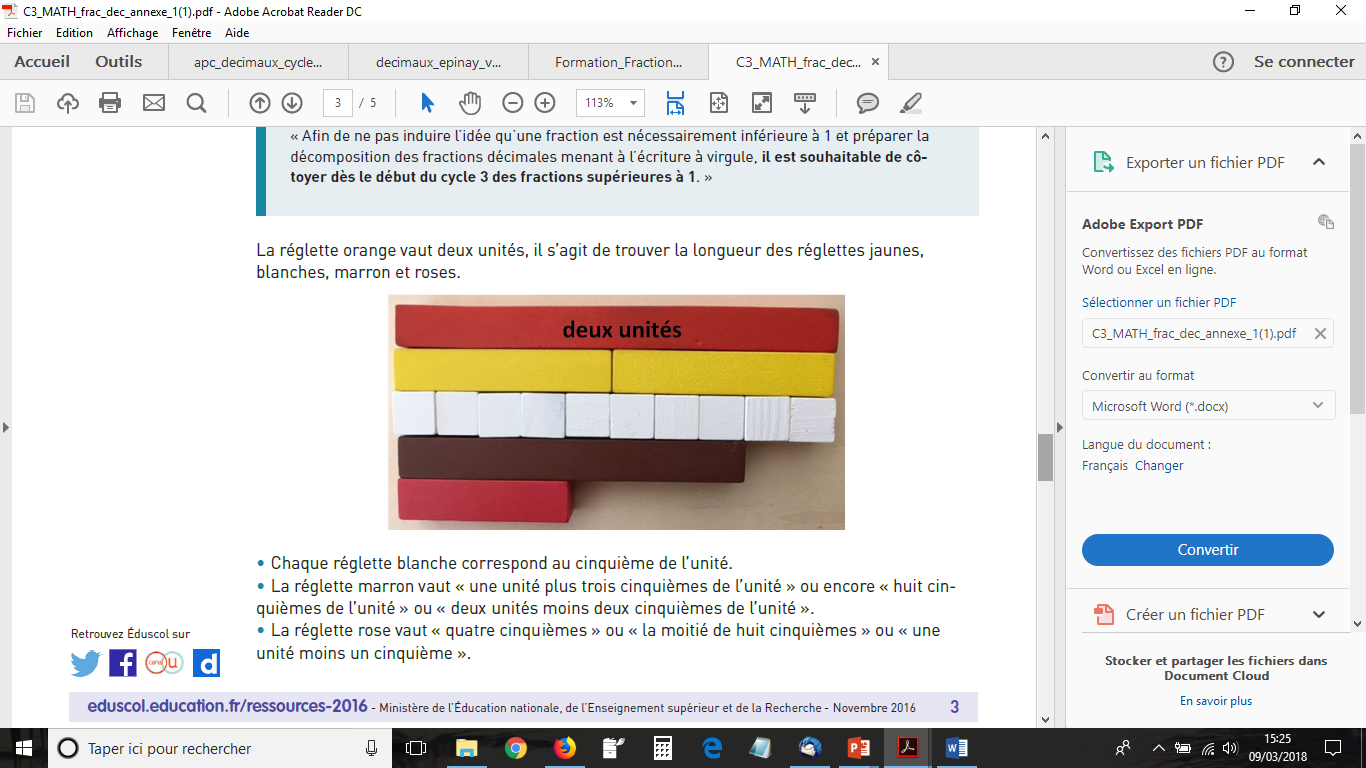 La carte d’identité d’un nombre
Les points de vigilance
http://www.ac-grenoble.fr/ien.g1/IMG/pdf/Formation_Fractions_Decimaux_27_03.pdf
Repérage sur une demi-droite graduée
[Speaker Notes: Les nombres exprimés sous forme de fractions simples, permettent aussi de repérer un point sur une demi-droite graduée. Pour cela, on partage l’unité en parts égales correspondant au dénominateur de la fraction que l’on cherche à placer sur la droite graduée, on peut effectuer cela par pliage ou en utilisant un guide-âne. On reporte ensuite la fraction autant de fois que nécessaire. L’écriture d’une fraction comme somme d’un entier et d’une fraction comprise entre 0 et 1 est particulièrement utile pour placer une fraction sur une droite graduée et donne du sens au travail mené pour passer d’une écriture à l’autre.]
ANNEXE 5: le guide-âne
[Speaker Notes: Le guide-âne (en référence aux ânes qui tiraient les bateaux le long des berges), est une feuille de papier ligné, c’est-à-dire une feuille sur laquelle est tracé un réseau de droites parallèles équidistantes. Cet outil permet de partager très rapidement un segment en un nombre de parts égales. Il est particulièrement efficace pour obtenir très rapidement et sans mesure des tiers, cinquièmes, septièmes..]
Les fractions simples en séance de calcul mental
On peut par exemple demander aux élèves d’exprimer sans utiliser de fraction ce que sont « deux tiers de douze oeufs » : 
un tiers de douze oeufs c’est quatre oeufs, donc deux tiers de douze oeufs c’est huit oeufs, 
ou encore « trois quarts de cent euros », 
« trois cinquièmes de cinquante mètres », 
« sept quarts d’heure », 
« vingt-quatre dixièmes de mètre », etc.
[Speaker Notes: Déterminer des fractions d’une quantité ou d’une mesure donnée permet de renforcer le sens des fractions pour rendre compte d’un partage. Les séances de calcul mental permettent de faire vivre le travail sur les fractions tout au long des trois années du cycle. 

ou encore « trois quarts de cent euros »,  75 euros
« trois cinquièmes de cinquante mètres », 30 mètres
« sept quarts d’heure », 1H45
« vingt-quatre dixièmes de mètre »,  2,4 mètres                      pensez au cahier mémoire pour le calcul mental]
ANNEXE 2: De la fraction simple à la fraction décimale
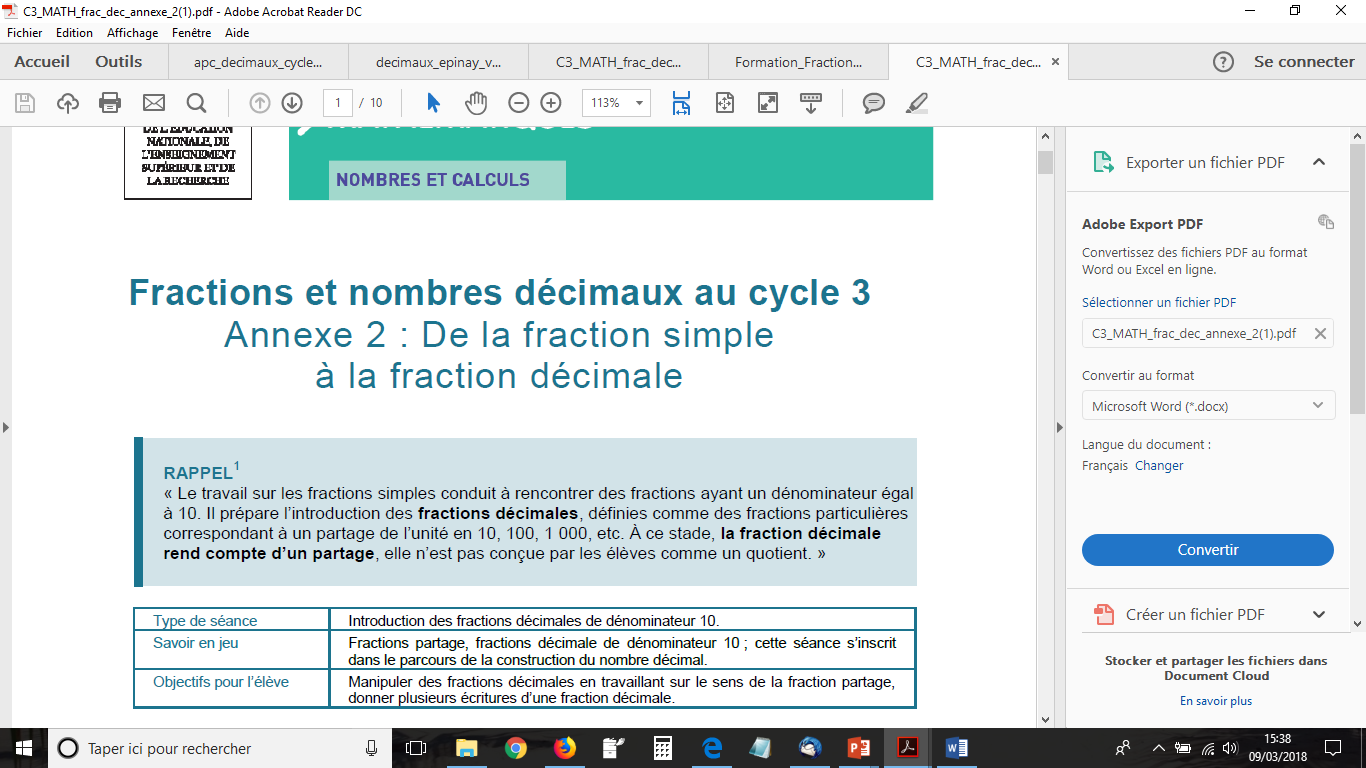 Situation 1: documents ressources
CONSIGNE DONNÉE AUX ÉLÈVES 
L’unité choisie est la longueur de la règle en bois. Vous devez mesurer la longueur de la bande de papier à l’aide cette unité. Vous pouvez donner plusieurs réponses. Lorsque vous vous êtes mis d’accord, écrivez vos réponses sur l’affiche.
[Speaker Notes: Les élèves disposent de baguettes de bois identiques partagées en 10 parts égales, de bandes de papier de différentes longueurs, ainsi que d’une affiche pour y inscrire le résultat de leur recherche. 
La règle graduée n’est pas autorisée. Les élèves travaillent par groupe de 3. Une baguette et une bande sont distribuées à chaque groupe.]
Situation 2: documents ressources
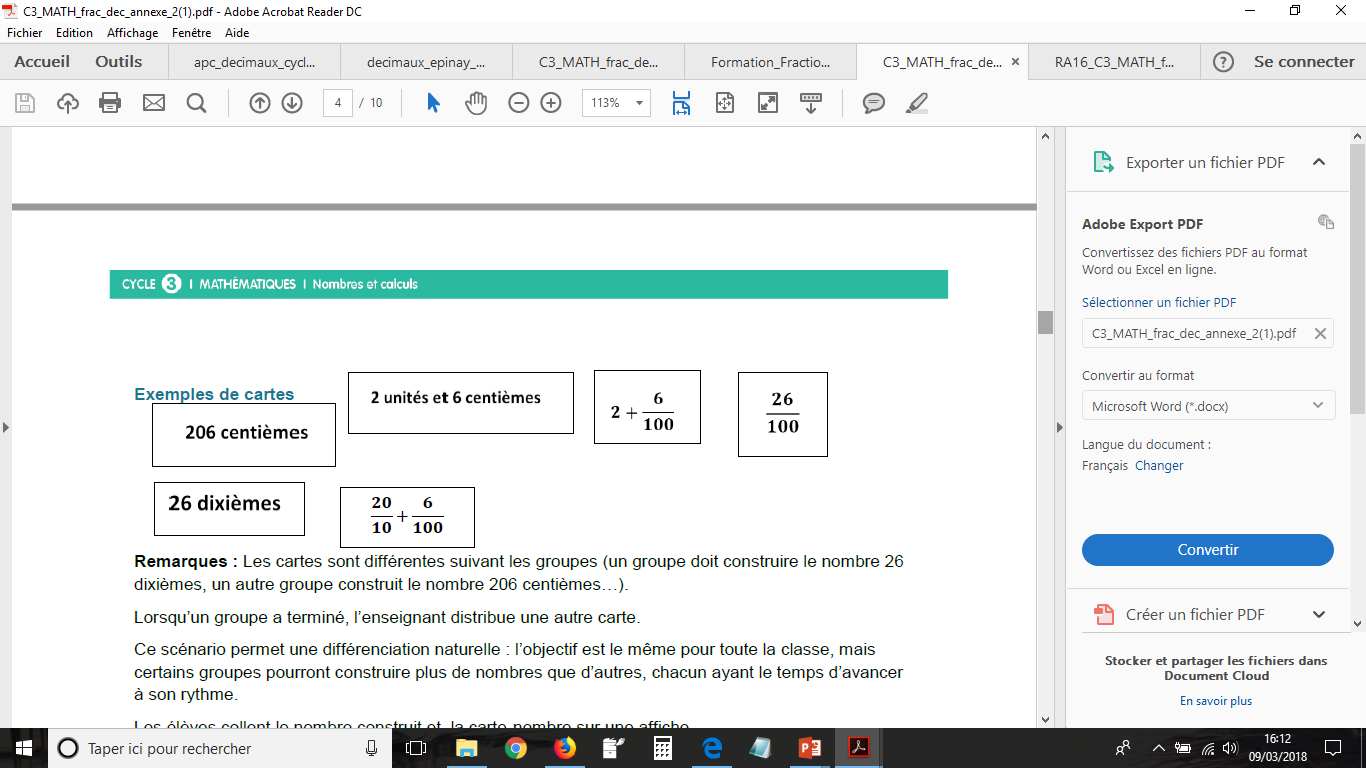 [Speaker Notes: Les élèves disposent en plusieurs exemplaires : 
 d’unités ; 
 d’unités partagées en 10 parts égales ; 
 d’unités partagées en 100 parts égales ; 
 des cartes sur lesquelles figurent des nombres. 

Les élèves travaillent en groupe. Une seule carte-nombre est distribuée à chaque groupe au début. La tâche consiste en premier lieu à construire le nombre figurant sur la carte à l’aide des unités. 

Remarques : Les cartes sont différentes suivant les groupes (un groupe doit construire le nombre 26 dixièmes, un autre groupe construit le nombre 206 centièmes…). 
Lorsqu’un groupe a terminé, l’enseignant distribue une autre carte. 
Ce scénario permet une différenciation naturelle : l’objectif est le même pour toute la classe, mais certains groupes pourront construire plus de nombres que d’autres, chacun ayant le temps d’avancer à son rythme. 
Les élèves collent le nombre construit et la carte-nombre sur une affiche.]
Différentes écritures d’un même nombre
[Speaker Notes: + deux autres situations]
Les fractions décimales sur la droite graduée
[Speaker Notes: En réinvestissant le travail mené sur les fractions simples, et en s’appuyant sur la manipulation ou le placement sur une demi-droite graduée, on travaille des relations telles que « 10 dixièmes = 1 unité », « 1 dixième est dix fois plus petit qu’une unité », « 20 dixièmes = 10 dixièmes + 10 dixièmes = 1 unité + 1 unité = 2 unités », « 13 dixièmes = 10 dixièmes + 3 dixièmes = 1 unité + 3 dixièmes » ou « 500 centièmes, c’est 5 fois 100 centièmes, donc 5 unités »]
ANNEXE 3: Introduction de l’écriture à virgule
Pour le présentiel 2
Prélever des productions d’élèves qui seront analysées pendant le présentiel 2, sur les fractions et les décimaux .
Vous êtes invités à apporter des traces écrites, y compris les affichages (CM1 et CM2), des activités et des analyses d’erreurs, pour le présentiel 2
Un espace de dépôt est dédié pour le recueil des textes de savoir et des travaux d'élèves.
LES NOMBRES DECIMAUX
Un nombre décimal est un nombre qui peut s’écrire sous la forme d’une fraction décimale.

Très progressivement, sur la durée du cycle 3, l’élève apprend ainsi que le nombre décimal qui s’écrit :
318/100 : se dit trois-cent-dix-huit centièmes 
trois unités et dix-huit centièmes 
ou encore trois unités et un dixième et huit centièmes 
puis s’écrit en respectant le principe de la numération décimale de position : 3,18. 

Dans l’écriture à virgule des nombres décimaux, la virgule permet de repérer le chiffre des unités.
LES NOMBRES DECIMAUX
À l’entrée au cycle 3, les élèves ont déjà rencontré des écritures à virgule à travers l’usage social, dans le contexte des grandeurs (prix, taille, masse, etc.). 

Les formulations utilisées à l’oral dans la vie courante pour les exprimer, comme « trois euros vingt-cinq » pour 3,25 €, ou « trois mètres vingt-cinq » pour 3,25 m laissent entendre que ces nombres sont conçus comme la juxtaposition de deux entiers plutôt que comme un nombre décimal.
Multiplication et division par 10, 100, 1000
Utiliser la même règle de multiplication par 10, 100, 1000 avec les entiers et avec les nombres décimaux :
Multiplier par 10, c’est donner à chaque chiffre une valeur 10 fois plus grande :
Le chiffre des unités devient donc le chiffre des dizaines, le chiffre des dixièmes devient celui des unités, etc.
12,37 c’est 12 unités, 3 dixièmes et 7 centièmes
12,37 × 10 c’est donc 12 dizaines,3 unités et 7 dixièmes, donc 123,7.
[Speaker Notes: Il est important que les élèves ne construisent pas la représentation d’une virgule qui se déplace.
En l’occurrence, ce sont les chiffres qui se « déplacent ».
Le glisse nombre  : 7,89 X 10 et 3,19 X 100]
ANNEXE 4: Le glisse-nombre